Music Knowledge Organisers
Autumn 1
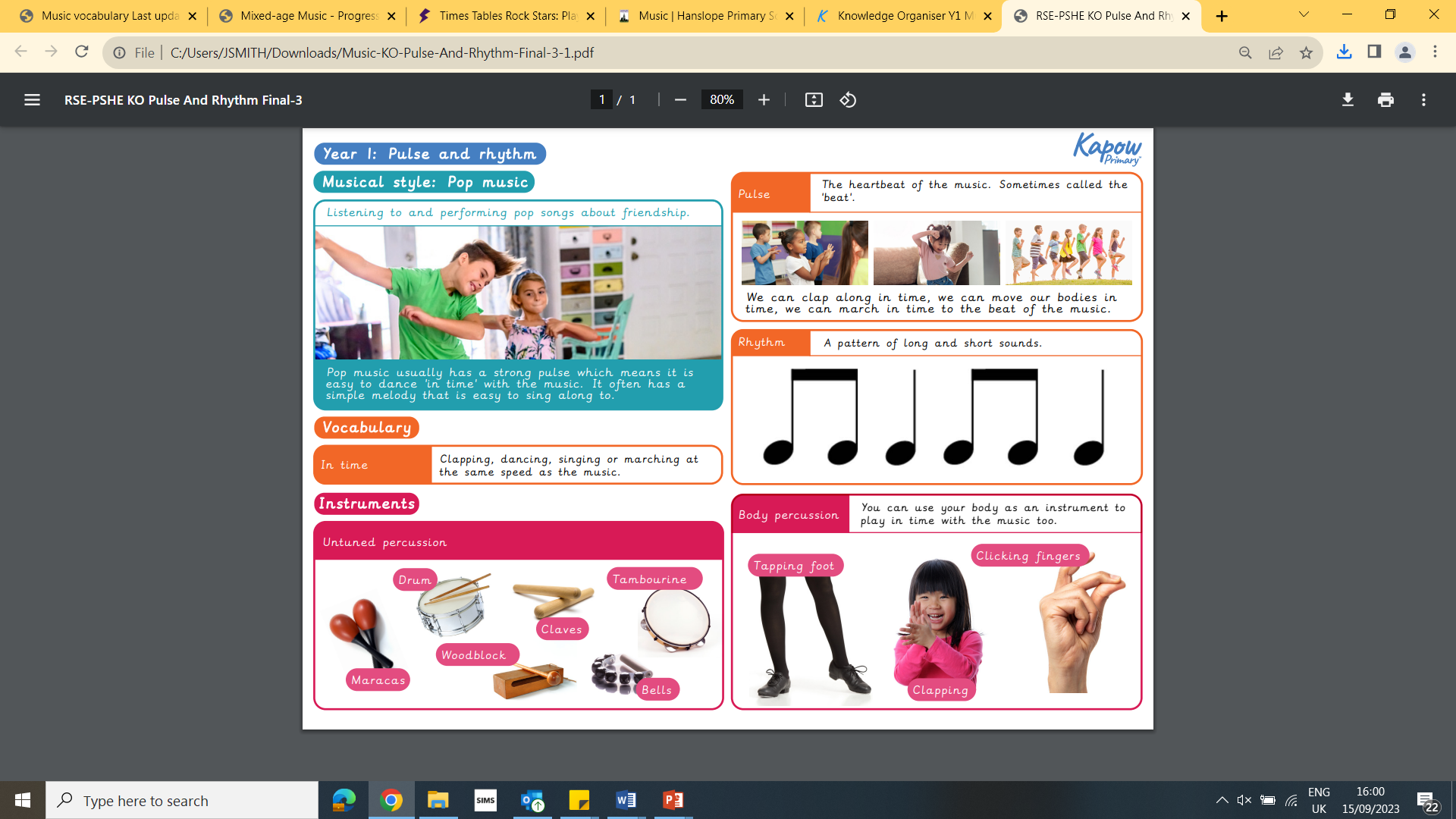 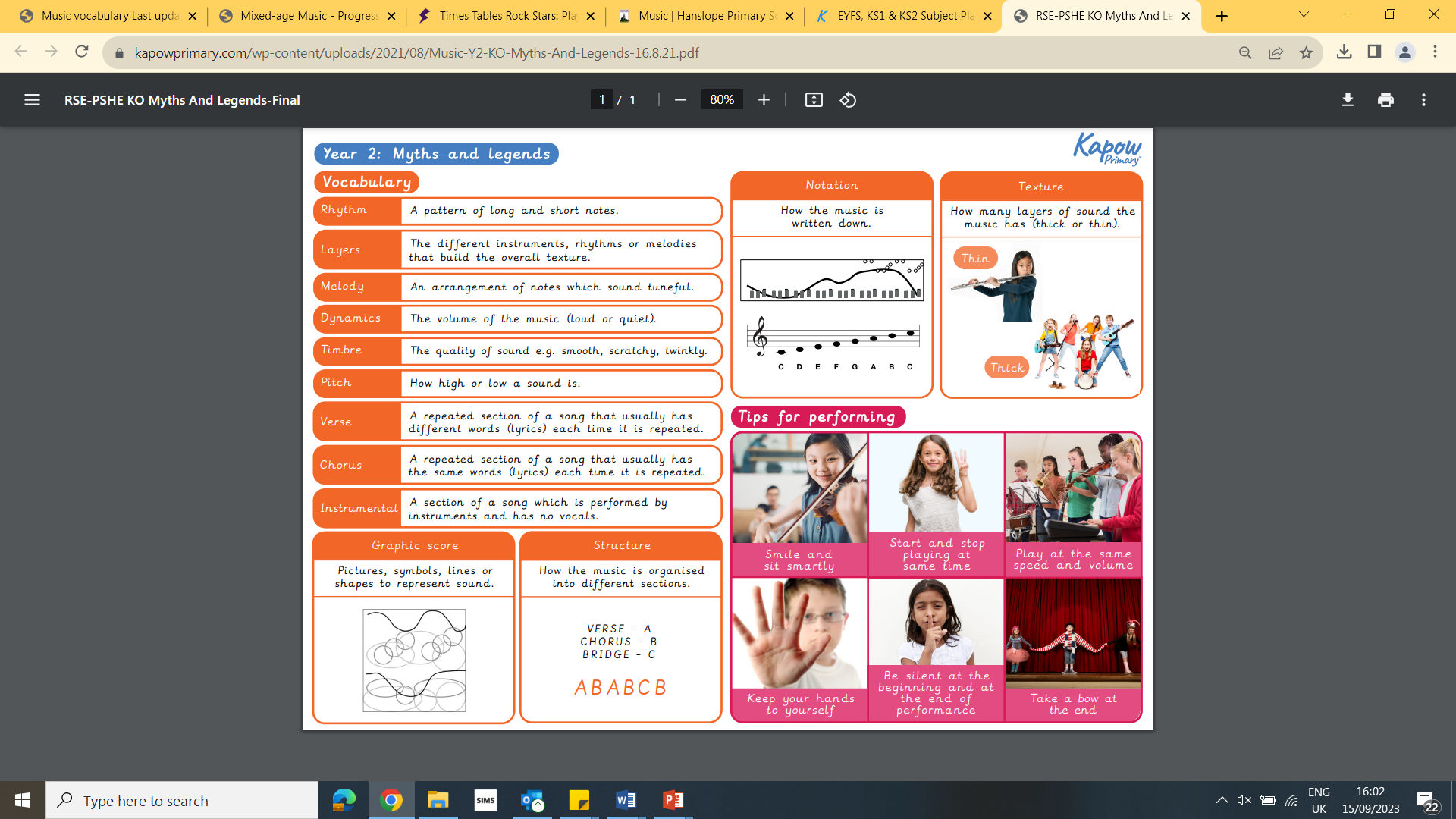 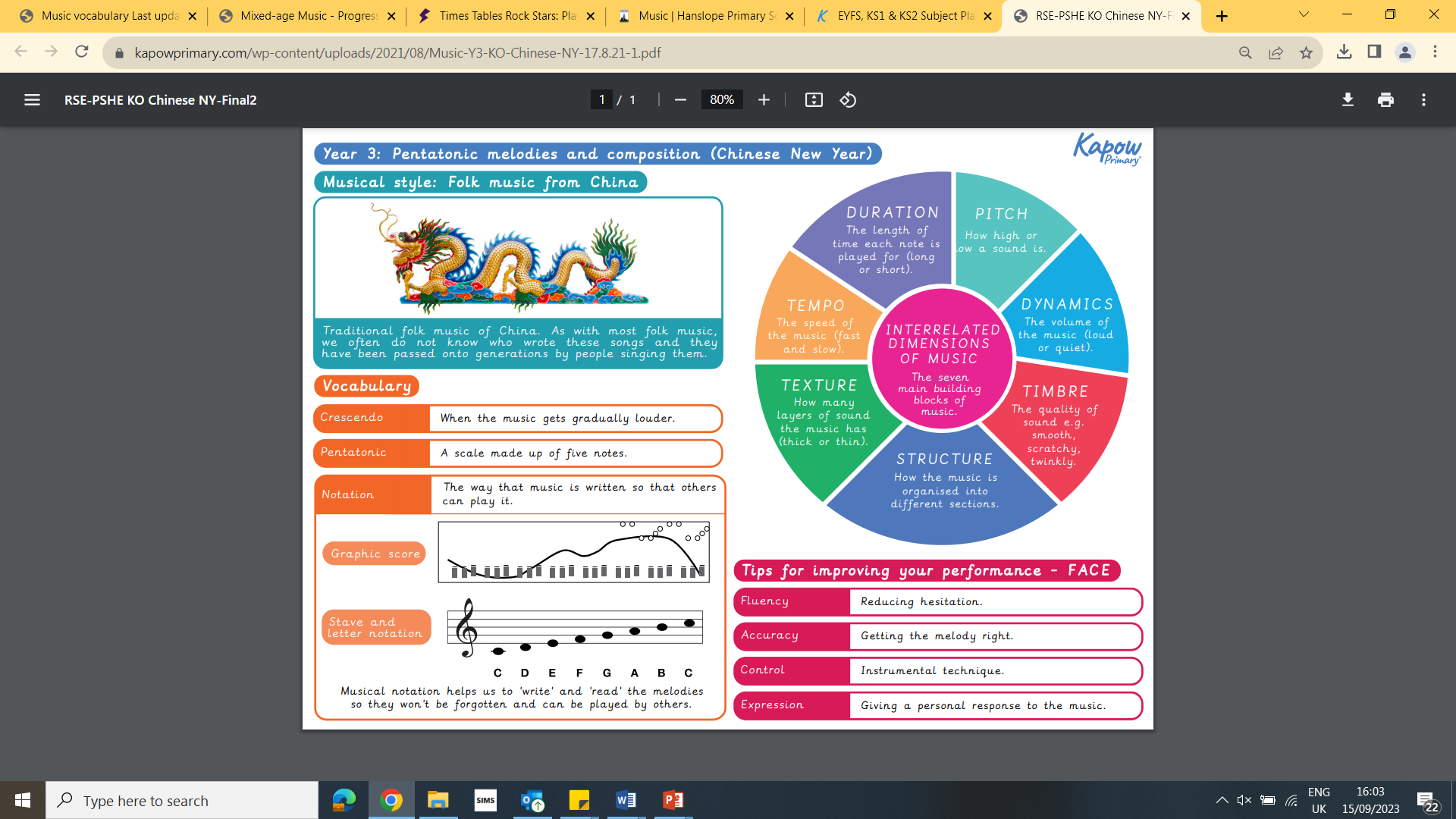 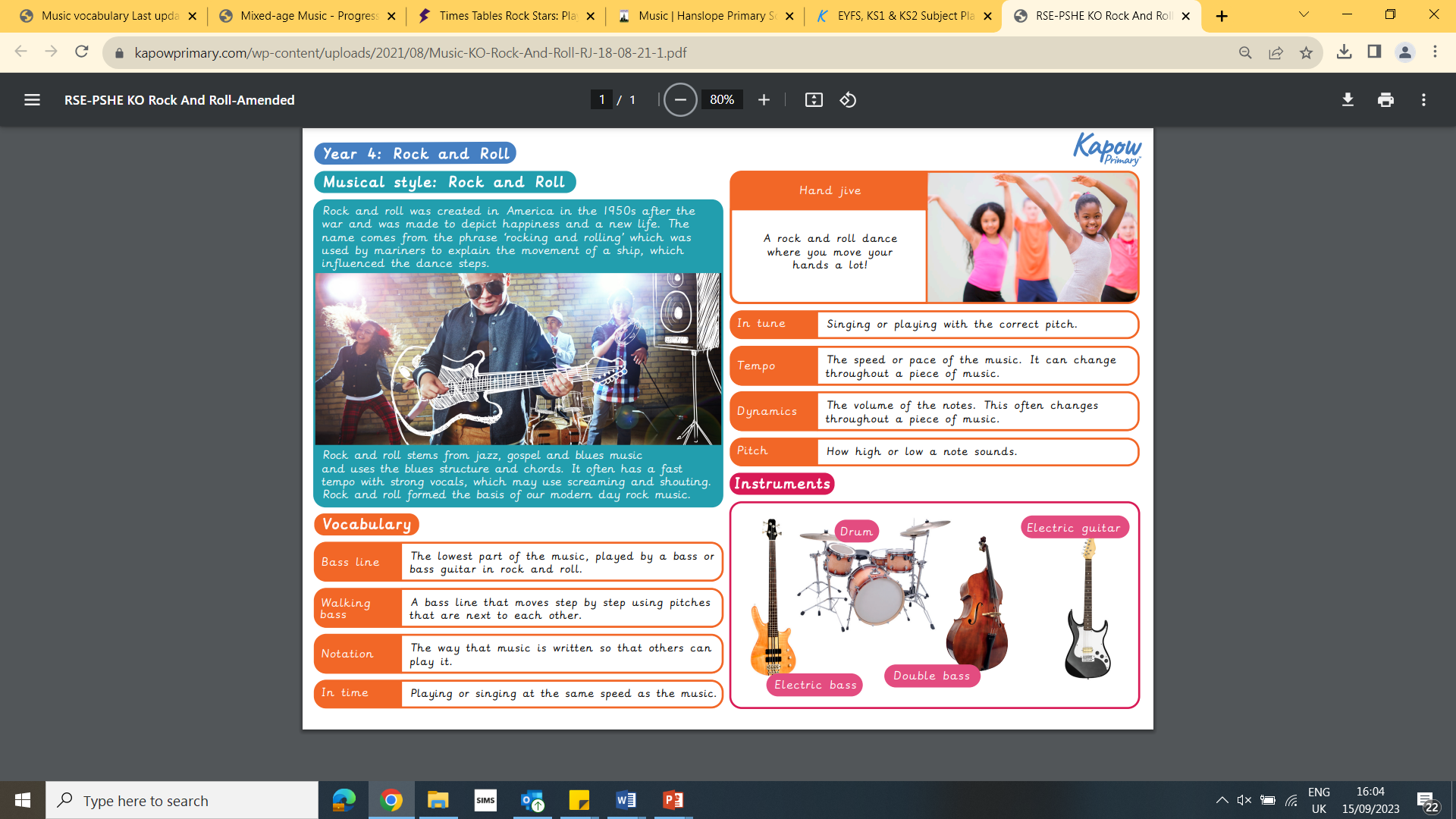 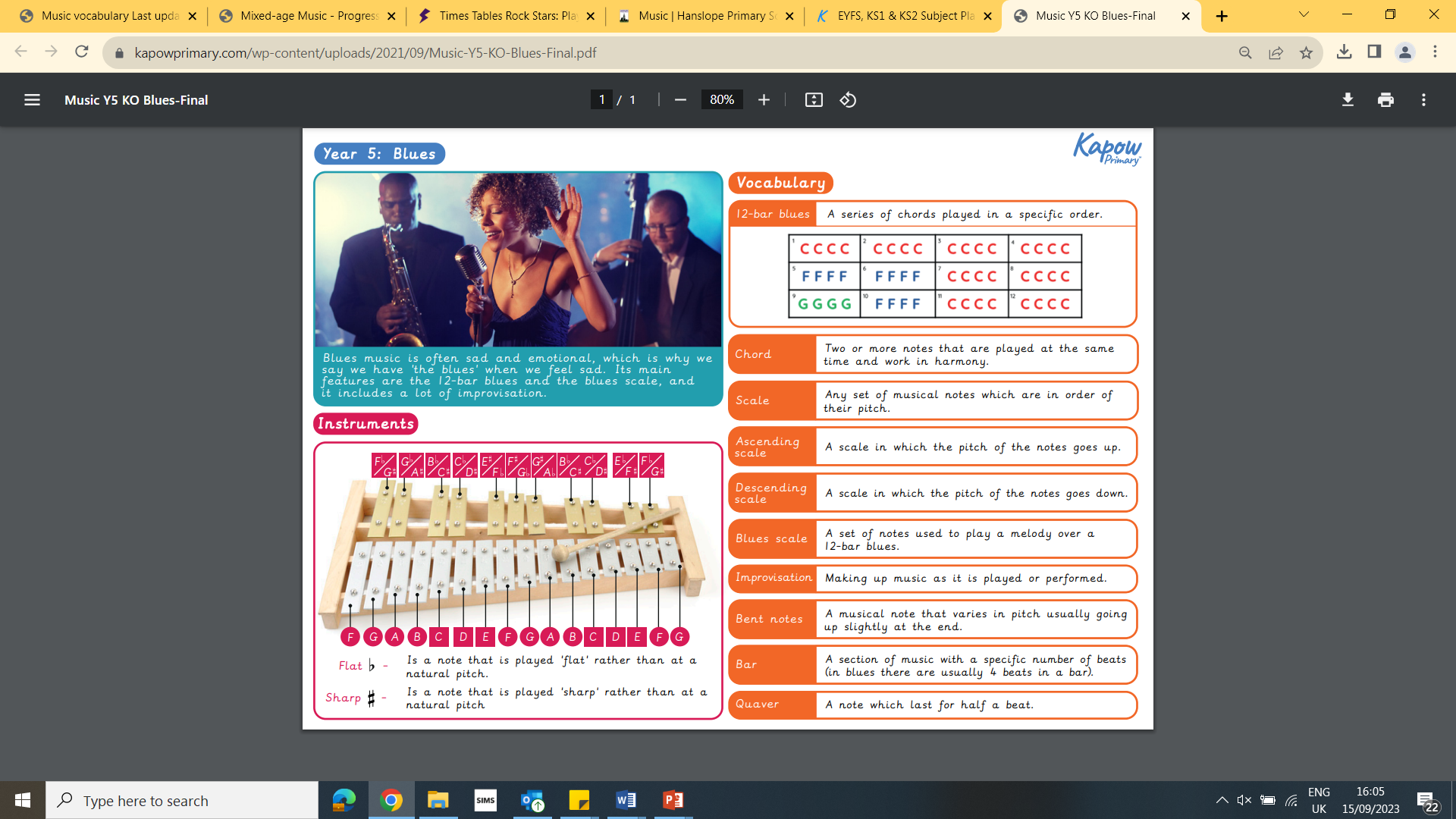 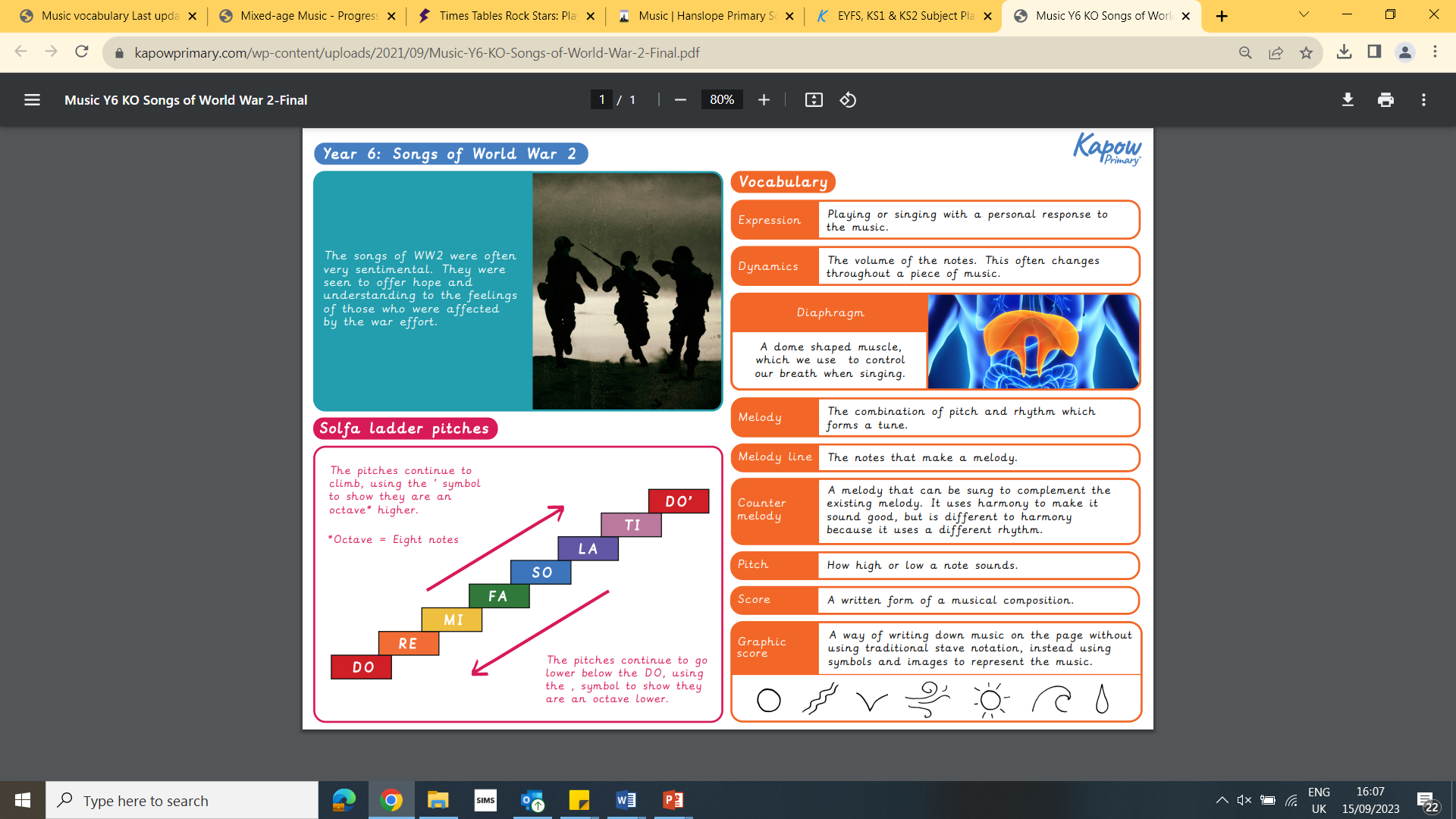